EGI EngagementReport to OMB2015. FebruaryEngagement Strategyhttps://go.egi.eu/engagementstrategy
Diego Scardaci on behalf of Gergely Sipos
1
2/26/2015
Outline
Engagement strategy
Research Infrastructures
Ongoing pilots/VTs
Federated cloud use cases
Future work
2
2/26/2015
Notation
Text in red box:
Opportunity for You to support an activity
3
2/26/2015
Engagement – why, how
Enabling excellent science through EGI solutions 
Raising awareness of EGI
Technical engagement with community representatives
Requirement-driven customisation and extension of EGI solutions
Target groups:
Research Infrastructures
Scientific collaborations (international & national projects)
The ‘long tail’
SMEs and industry
4
Approach
Engagement strategy
http://go.egi.eu/engagementstrategy  New version recently published 
To define what, why, who, how, when
Monthly Engagement meetings
EGI.eu teams
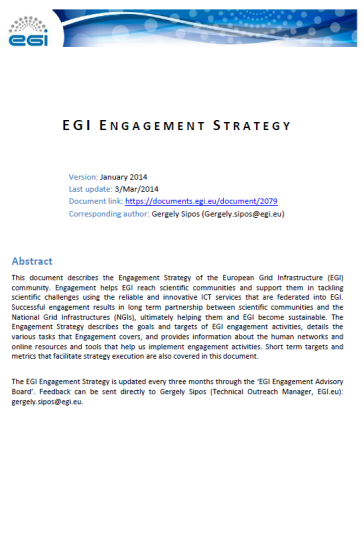 Coordination
NGI International Liaisons
EGI-InSPIRE
 EGI-Engage
Champions
Communication
Heavy User Communities (User Community Board)
Technical support
8 Competence Centres
Collaborating projects
NEW in EGI-Engage
5
Lot of new expected in 2015:
EINFRA, INFRADEV calls (VREs, RIs, RI clusters)
Research Infrastructures
6
2/26/2015
Competence Centres in EGI-Engage
Technical support to 7 RIs from the ESFRI roadmap 
BBMRI, DARIAH, EISCAT_3D, ELIXIR, EPOS, INSTRUCT, LifeWatch 
+ 8th Competence Centre for Disaster mitigation
Details: https://wiki.egi.eu/wiki/EGI-Engage:Competence_centres 
Goals
Foster the establishment of sustainable Knowledge Commons 
Evolve and adopt infrastructure and data services through co-development
Dissemination, training, exploitation of the Commons within the RIs
Implementation
Groups of scientific institutes, technology providers, EGI members
Few core partners + Open membership
Interest groups to be formed for cross-cutting topics (e.g. cloud, AAI)
Building on EGI solutions and on other WPs(Cloud, Data federation, Operations, Business models, etc.)
Join as unfunded contributor
7
Additional RI collaborations 1.
BioMedBridges annual general meeting (17-18 Munich)
Cluster of ESFRIs in biomedical sciences (10 RIs and increasing)
ELIXIR is increasingly becomes generic service provider in the biomedical domain
Final conference will be a big event (17-18 Nov in Hinxton)
EGI contributions through Comp. Centers of this domain
EGI Flash presentation: https://documents.egi.eu/document/2431
New infrastructures in preparatory project phase: 
MIRRI – microbal resources
EuroDISH – food, nutrition, diseases
ISBE – systems biology
Opportunities for national engagement:
EMBRC: Marine biological resource centre (Belgium, France, Greece, Israel, Italy, Norway, Portugal, Spain, United Kingdom)
ERINHA: Highly Pathogenic Agents (SE, DE, HU, IT, FR, UK) 
Euro-BioImaging (BE, CZ, FI, FR, IL, IT, NL, NO, PT, SK, ES, UK + EMBL)
INSTRUCT: Structural biology (many countries) (Note that INSTRUCT is also linked to the MoBrain CC of EGI-Engage, led by Alexandre Bonvin)
Do you collaborate with any of these?Inform Gergely
8
2/26/2015
Additional RI collaborations 2.
CLARIN – Common Language Resources
Federated Operations: 
Very advanced in service operation
Nagios based monitoring
Service certification schema with 4 levels
Established its own identity federation (to circumvent limitations in Edugain)
HTC:
Grid/cloud computing  national scope
Cloud: 
Collaborating opportunity: Hosting the Virtual Language Observatory service on an EGI cloud site
‘Call for resources’ is open – see slide notes for details
Respond to call
9
2/26/2015
[Speaker Notes: CLARIN ERIC is looking for a cloud provider to host its 'Virtual Language Observatory' service (VLO). The VLO service crawls the CLARIN service centres (once a day during the night) and extracts metadata about the services these provide (approx. 800k entries) - because of this is an I/O intensive service. Based on the metadata VLO makes the services searchable and accessible for users through a facet browser. Moving the VLO service to a professional cloud provider site is a strategic decision for CLARIN and needs to be decided between now and 2 months time. (Also considering commercial cloud providers) You can see the GUI of the VLO service here: http://www.clarin.eu/content/virtual-language-observatoryVLO is currently hosted on a server with the following parameters:- 8 vCPU Intel XEON 5335+, 2GHz+- 32GB RAM- 500GB SSD disk space (for fast I/O)- Operating system with Linux kernel 3.10+, slight preference for UbuntuAdditional requirements for the cloud hosting hosting environment:- High availability (VLO is a front-end service towards end users)- Certificate-less access for service admins- Long term commitment from the cloud service provider for the hosting (for several years)
- Back-up
All these conditions - as well as the cost of provisioning - should be further discussed directly with the CLARIN ERIC. EGI.eu promised to collect interests from cloud providers from EGI and forward these to the CLARIN ERIC office. Please let Gergely Sipos and Diego Scardaci know ASAP if you are interested in offering cloud hosting for VLO and about any conditions you have concerning contracting with CLARIN ERIC. This is a good opportunity for those who are committed to offer services for humanities on national or institute roadmaps.]
Ongoing pilots
10
2/26/2015
Support for genome analysis and protein folding VT
Started in May 2014, Coordinator: Afonso Duerte
Identify relevant, reusable tools already available in EGI 
Information was provided to AppDB and tool developers regarding possible improvements from the end-use perspective
Identify relevant tools not yet supported by EGI 
Make these available on EGI (cloud/grid)
Work ongoing: Chipster, RSAT, READemption
Develop materials to disseminate relevant applications & services for domain researchers
READemption tool recently launched in FedCloud and disseminated via webinar
Bioinformatics flyer for dissemination in scientific meetings
https://wiki.egi.eu/wiki/VT_GAPF
Offer cloud resources for these applications
Disseminate webinar video at National level
11
Integrating ELIXIR reference datasets into EGI
Identify life science datasets for replication
Ongoing survey: https://survey.egi.eu/index.php/652565/lang-en
25 complete responses until now
Extend AppDB with dataset registry functions
Draft schema is available
Identify ‘best’ tools and configurations for dataset replication and replica maintenance
CVMFS,  Globus Transfer,  EUDAT,  Dynafed,  gUSE Data Avenue,  OneData,  ownCloud
Identify life science analysis tools to work with replicas hosted on EGI  (For researchers)
Integrate AppDB dataset registry with BMB/ELIXIR registry
https://wiki.egi.eu/wiki/Integrating_Reference_Datasets
12
2/26/2015
Long tail of science platform architecture
Secure
Zero-barrier
IdP
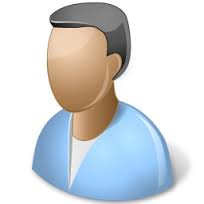 User Management Portal
User DB
EGI SSO
X509
Security PolicyVO AUP
Realistic
Science Gateway
Science Gateway
X509 credentials factory
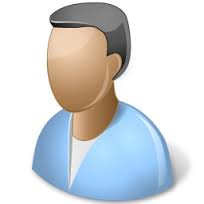 Resources
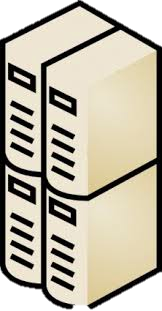 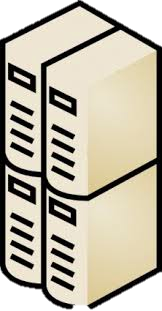 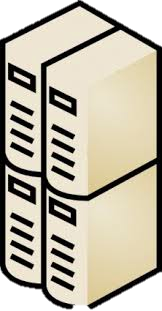 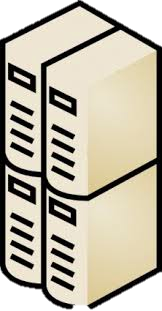 13
2-3 July 2014
Timeline and next steps
Short term
LToS activities are supported by the EGI-Engage project
Science gateways are already in production
Developments to support per-user sub-proxies available in a couple of months
User Management Portal to be presented during the EGI Conference in May
Open for testing during the conference
Medium-long term
Integration with the AAI services defined by EGI-Engage and AARC
Possible integration with an online CA
14
2-3 July 2014
Use cases
Federated Cloud
15
2/26/2015
Cross-cutting:Federated Cloud
User support processes and tools established
Fedcloud.egi.eu catch-all VO  Migrate to own VO after 6 months
rOCCI client, 4+1 high level tools
VMI Marketplace in AppDB
Guides, tips, FAQ, etc.
Growing number of support teams
From production cloud sites and beyond!
Bi-weekly meetings (Wednesday, 11:00)
Restructured, improved table in the Wiki about use cases
http://go.egi.eu/fcc
New table about requirements and solutions to come
Some of these need resources (next slide)
Try it at http://go.egi.eu/cloud
Suggest /integrate additional high level tools
Try the cloud and provide feedback
16
2/26/2015
[Speaker Notes: DCH-RP: 1-3 Machine: Standard Ubuntu LTS with 1 CPU & Diskspace. 1 TB (min) - 3 TB (max); 
Calibration, Analysis and Modelling of Radio-Astronomy Data (LOFAR):
Use case 1: 1VM for each instance - 1CPU, up to 8GB RAM, 50GB of storage
Use case 2: 3VM - 2CPU, up to 64GB RAM. Storage: 3TB
CHIPSTER: 2 VMs with 4/8 GB of RAM and 2 Cores. About 300 GB of storage
RSAT: 1 VM with 1 CPU, 2 GB of RAM and 12GB of storage.]
Federated Cloud resource requests
Genome Sequencing 
CHIPSTER: 2 VMs with 4/8 GB of RAM and 2 Cores. About 300 GB of storage
CLARIN ERIC VLO
8 vCPU Intel XEON 5335+, 2GHz+
32GB RAM
500GB SSD disk space (for fast I/O)
Operating system with Linux kernel 3.10+, slight preference for Ubuntu
High availability (VLO is a front-end service towards end users)
Certificate-less access for service admins
Long term commitment from the cloud service provider for the hosting (for several years)
Back-up
WLCG experiments
ATLAS, CMS and LHCb
CERN@School
17
2/26/2015
[Speaker Notes: DCH-RP: 1-3 Machine: Standard Ubuntu LTS with 1 CPU & Diskspace. 1 TB (min) - 3 TB (max); 
Calibration, Analysis and Modelling of Radio-Astronomy Data (LOFAR):
Use case 1: 1VM for each instance - 1CPU, up to 8GB RAM, 50GB of storage
Use case 2: 3VM - 2CPU, up to 64GB RAM. Storage: 3TB
CHIPSTER: 2 VMs with 4/8 GB of RAM and 2 Cores. About 300 GB of storage
RSAT: 1 VM with 1 CPU, 2 GB of RAM and 12GB of storage.]
Next steps
Keeping the diversified engagement approach
Launch Competence Centres with ESFRIs
First meetings already took place. March 1st official launch
Setup service agreements with heavy user communities 
SLAs, OLAs – Driven by Malgorzata
Roll-out the long-tail platform
Expand support for the Federated Cloud
New use cases; High level platforms (e.g. Hadoop clusters)
Support the implementation of the EGI Business engagement programme
Driven by policy team
Reinforce the human networks
NILs, Champions, UCB, Operation Managers
Project and e-infrastructure partnerships (MoUs)
18
Thank you!
19
2/26/2015